Programming in JavaString Handling
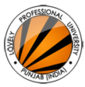 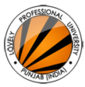 Introduction
Every string we create is actually an object of type String.

String constants are actually String objects. 

Example:
			System.out.println("This is a String, too");

Objects of type String are immutable i.e. once a String object is created, its contents cannot be altered.
Because String objects are immutable, whenever we want to modify a String, it will construct a new copy of the string with modifications.
String Constant
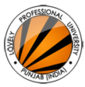 Introduction
In java, four predefined classes are provided that either represent strings or provide functionality to manipulate them. Those classes are:
String
StringBuffer
StringBuilder
StringTokenizer

String, StringBuffer, and StringBuilder classes are defined in java.lang package and all are final.

All of them implement the CharSequence interface.
Declaring and creating string
To represent a string of characters, use the data type called String. For example, the following code declares message to be a string with the value "Welcome to Java".

String message = "Welcome to Java";

String is a predefined class in the Java library, just like the classes System and Scanner. The String type is not a primitive type. It is known as a reference type. Any Java class can be used as a reference type for a variable. The variable declared by a reference type is known as a reference variable that references an object. Here, message is a reference variable that references a string object with contents Welcome to Java.
Different ways of creating strings:
There are two ways to create string in Java:
String literal
String s = “Hello”;
Using new keyword
String s = new String (“Hello”);
Simple Methods for String object
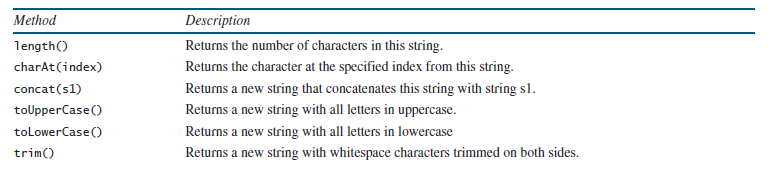 Examples
class Example{	public static void main(String[] args)	{	String s="Hello World";	System.out.println("Length of the string s is "+ s.length());	System.out.println("Character at position 4 is "+ s.charAt(4));	String s1=" Welcome to java";	System.out.println("String after joining of s and s1"+ s.concat(s1));	System.out.println("String in upper case letters"+ s.toUpperCase());	System.out.println("String in lower case letters"+ s.toLowerCase());	String s2=" Hello ";	System.out.println("String s2 after trimming white spaces from both ends "+s2.trim());		        }}Output:Length of the string s is 11                                                                                                                             Character at position 4 is o                                                                                                                             String after joining of s and s1: Hello World Welcome to java                                                                                             String in upper case letters: HELLO WORLD                                                                                                                String in lower case letters: hello world                                                                                                                String s2 after trimming white spaces from both ends Hello
Reading a String
Two methods can be used.
next()
nextLine()

next() method is used to take input of string that ends with a whitespace character.
nextLine() You can use the nextLine() method to read an entire line of text. The nextLine() method reads a string that ends with the Enter key pressed. For example, the following statements read a line of text.
Example:
//next() methodimport java.util.Scanner;public class Main{  public static void main (String[]args)  {    Scanner input = new Scanner (System.in);    System.out.print ("Enter three words separated by spaces: ");    String s1 = input.next ();    String s2 = input.next ();    String s3 = input.next ();    System.out.println ("s1 is " + s1);    System.out.println ("s2 is " + s2);    System.out.println ("s3 is " + s3);  }}Output:Enter three words separated by spaces: Hi Hello Bye    //user input                                                                                                  s1 is Hi                                                                                                                                                 s2 is Hello                                                                                                                                              s3 is Bye
Example:
nextLine():
import java.util.Scanner;
public class Main
{
  public static void main (String[]args)
  {
 
    Scanner input = new Scanner (System.in);
    System.out.println ("Enter a line: ");
    String s = input.nextLine ();
    System.out.println ("The line entered is " + s);
  }
}
Output:
Enter a line:                                                                                                                                            
Hello this is one string   //user input                                                                                                                      
The line entered is Hello this is one string
Comparing Strings
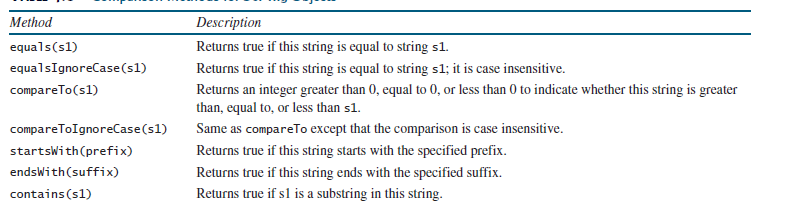 Examples
class Example{	public static void main(String[] args)	{		String s1="Hello World";		String s2="Hello World";		String s3="Welcome to java";		System.out.println(s1.equals(s2));// true		System.out.println(s1.equals(s3));// false		System.out.println(s1.compareTo(s3));// value less than 0		System.out.println(s1.startsWith("H"));// true		System.out.println(s3.startsWith("H"));// false		System.out.println(s1.endsWith("d"));// true		System.out.println(s3.contains("to"));// true		System.out.println(s1.contains("to"));// false	}}
Methods for finding substrings/or characters in a given string
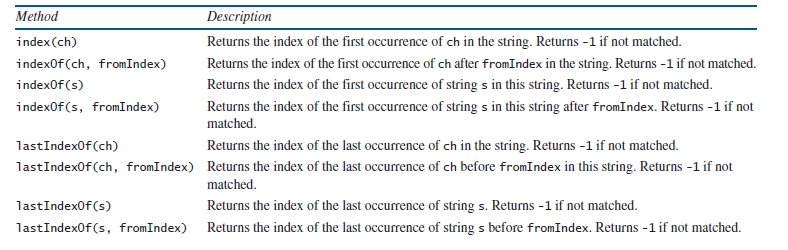 The first method is indexOf(ch)----->Misprinted as index(ch)
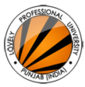 Example
public class Main
{
  public static void main (String[]args)
  {
      String s = "Welcome to Java";
      System.out.println (s.indexOf ('W'));	// returns 0.
      System.out.println (s.indexOf ('o'));	// returns 4.
      System.out.println (s.indexOf ('o', 5));	// returns 9.
      System.out.println (s.indexOf ("come"));	// returns 3.
      System.out.println (s.indexOf ("Java", 5));	// returns 11.
      System.out.println (s.indexOf ("java", 5));	// returns -1.
      System.out.println (s.lastIndexOf ('W'));	// returns 0.
      System.out.println (s.lastIndexOf ('o'));	// returns 9.
      System.out.println (s.lastIndexOf ('o', 5));	// returns 4.
      System.out.println (s.lastIndexOf ("come"));// returns 3.
      System.out.println (s.lastIndexOf ("Java", 5));// returns -1.
      System.out.println (s.lastIndexOf ("Java"));	// returns 11.
  }
}
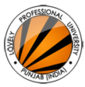 Extracting a substring from a given string
substring(): used to extract a part of a string. 

		public String substring (int start_index)

		public String substring (int start_index, int end_index)

Example: String s = “ABCDEFG”;

 String t = s.substring(2);      System.out.println (t);//CDEFG

String u = s.substring (1, 4); System.out.println (u);//BCD

Note: Substring from start_index to end_index-1 will be returned.
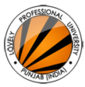 replace( ): The replace( ) method has two forms. 
The first replaces all occurrences of one character in the invoking string with another character. It has the following general form:

		String replace(char original, char replacement)

Here, original specifies the character to be replaced by the character specified by replacement.

Example:   String s = "Hello".replace('l', 'w');//All occurances of l will be replaced with w and s will take reference of object with value:Hewwo

The second form of replace( ) replaces one character sequence with another. It has this general form:

	String replace(CharSequence original, CharSequence replacement)
Example:
String s = "This is java class".replace("java", "Python");   System.out.println(s);
Output: This is Python class
Q1(Output)??
import java.util.Scanner;
public class Main
{
  public static void main (String[]args)
  {
    String s=" Test ";
    System.out.print(s.length()+”,”);
    String s1=s.trim();
    System.out.print(s1.length());
  }
}
6  6
6  4
4  4
6  5
Q2(Output??)
Q
u
Runtime error
g
import java.util.Scanner;
public class Main
{
  public static void main (String[]args)
  {
    String s1="Polling";
    String s2="Question";
    String s3=s1.concat(s2);
    System.out.println(s3.charAt(8));
  }
}
Q3(Output??)
import java.util.Scanner;
public class Main
{
  public static void main (String[]args)
  {
    String s1="Hello";
    String s2="Halogen";
    System.out.println(s1.compareTo(s2));
  }
}
5
4
-4
0
Q4(Output??)
public class Main
{
	public static void main(String[] args) {
		String s1="TESTING";
		String s2="testing";
System.out.println(s1.compareToIgnoreCase(s2));
	}
}
0
-1
1
false
Q5(Output??)
public class Main
{
	public static void main(String[] args) {
		String s1="This is the test phase";
		System.out.println(s1.lastIndexOf('t',11));
	}
}
8
12
-1
7
Q6(Output??)
public class Main
{
	public static void main(String[] args) {
		String s1="Best among the Best";
		System.out.println(s1.indexOf("Best"));
	}
}
0
15
-1
Error
Q7(Output??)
public class Main
{
	public static void main(String[] args) {
		String s1="Programming Skills";
	System.out.println(s1.substring(3,7));
	}
}
grammin
gram
gramm
ogram
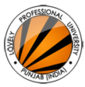 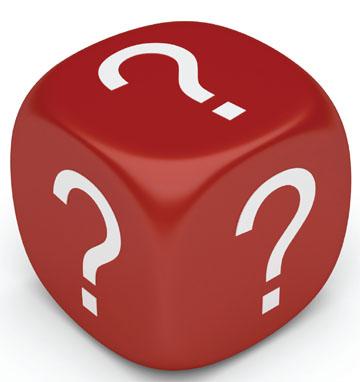